AP Java
Learning Objectives
Improve in solving AP Multiple Choice Questions
Be able to develop a program that uses 2-Dimensional Arrays
Improve in completing the ‘Elevens’ Lab
Schedule:
Kahoot Review: 
‘AP CS MC Review’ Put your name on a piece of Paper
Number your page 1 – 32
After answering the question: Write your answer
When the correct answer is given. Correct your answer by describing why your answer was incorrect and why the correct answer is correct
Turn it in when completed	
Complete the game of Life program from Tuesday
Continue on the Elevens lab.
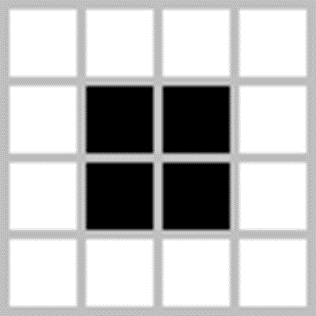 Program: Life
The universe is a two-dimensional grid of square cells, each of which is in one of two possible states, alive or dead, or "populated" or "unpopulated". 
Every cell interacts with its eight neighbors, which are the cells that are horizontally, vertically, or diagonally adjacent. At each step in time, the following transitions occur:
Any live cell with fewer than two live neighbors dies, as if caused by under population.
Any live cell with two or three live neighbors lives on to the next generation.
Any live cell with more than three live neighbors dies, as if by overpopulation.
Any dead cell with exactly three live neighbors becomes a live cell, as if by reproduction.
12-2
Patterns
- Any live cell with fewer than two live neighbors dies, as if caused by under population.
- Any live cell with two or three live neighbors lives on to the next generation.
- Any live cell with more than three live neighbors dies, as if by overpopulation.
- Any dead cell with exactly three live neighbors becomes a live cell, as if by reproduction.
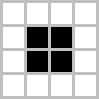 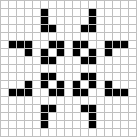 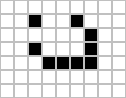 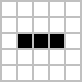 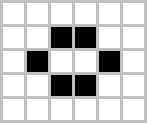 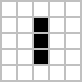 12-3
Your application of Life
You determine the size of the universe
Fill your universe: Examples
Each cell has a 1 in N chance of being alive for the first generation.  You select the value for N or have the user enter the value for N.
Look up potential life patterns.
Run the game for several generations.  
   Show the universe after each generation
Push: Break the program into Methods.
neighbors(), live(), die(), showUniverse(), populate()
Push: Determine a way to use Objects in your solution.
Push: Have your universe ‘wrap’
12-4